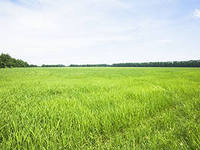 Среда обитания - поле
Урок 
по окружающему миру 
во 2 классе 
учитель Дрофичева Надежда Александровна
Природные сообщества
водоем
лес
луг
Растения луга
Клевер
Одуванчик
Тысячелетник
Мак
 Василек
Фиалка луговая
огород
поле
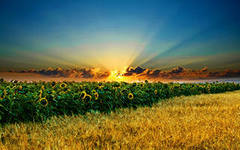 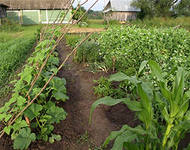 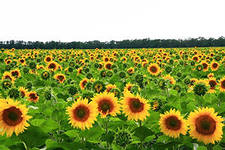 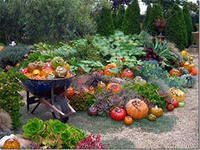 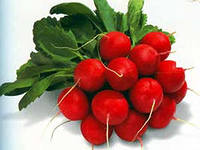 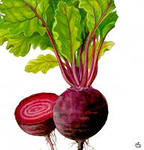 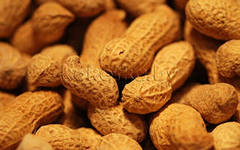 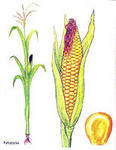 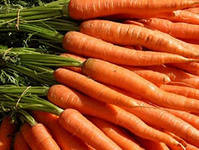 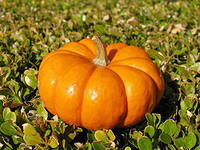 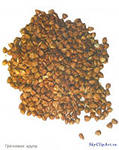 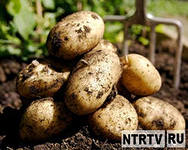 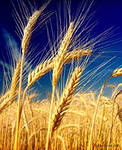 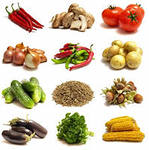 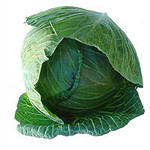 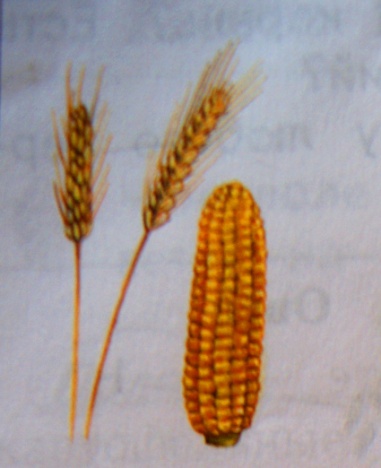 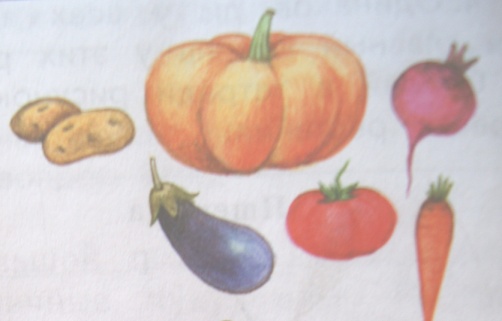 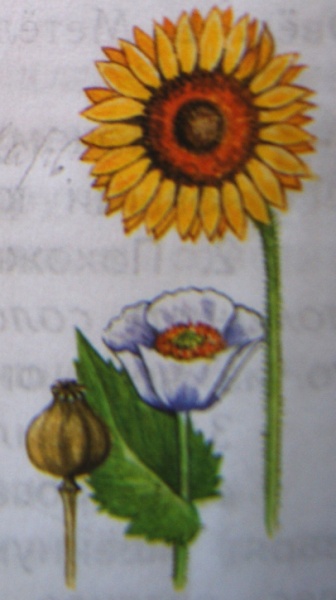 Овощные культуры
Зерновые культуры
Полевые растения
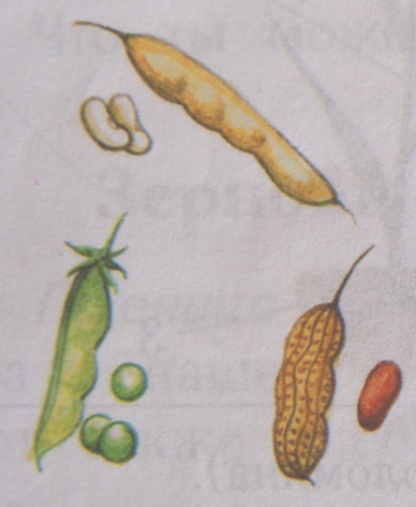 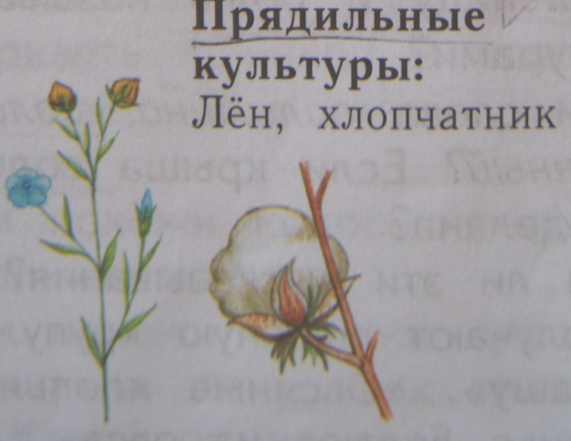 Масличные культуры
Бобовые культуры
Прядильные культуры
Строение злаковых культур
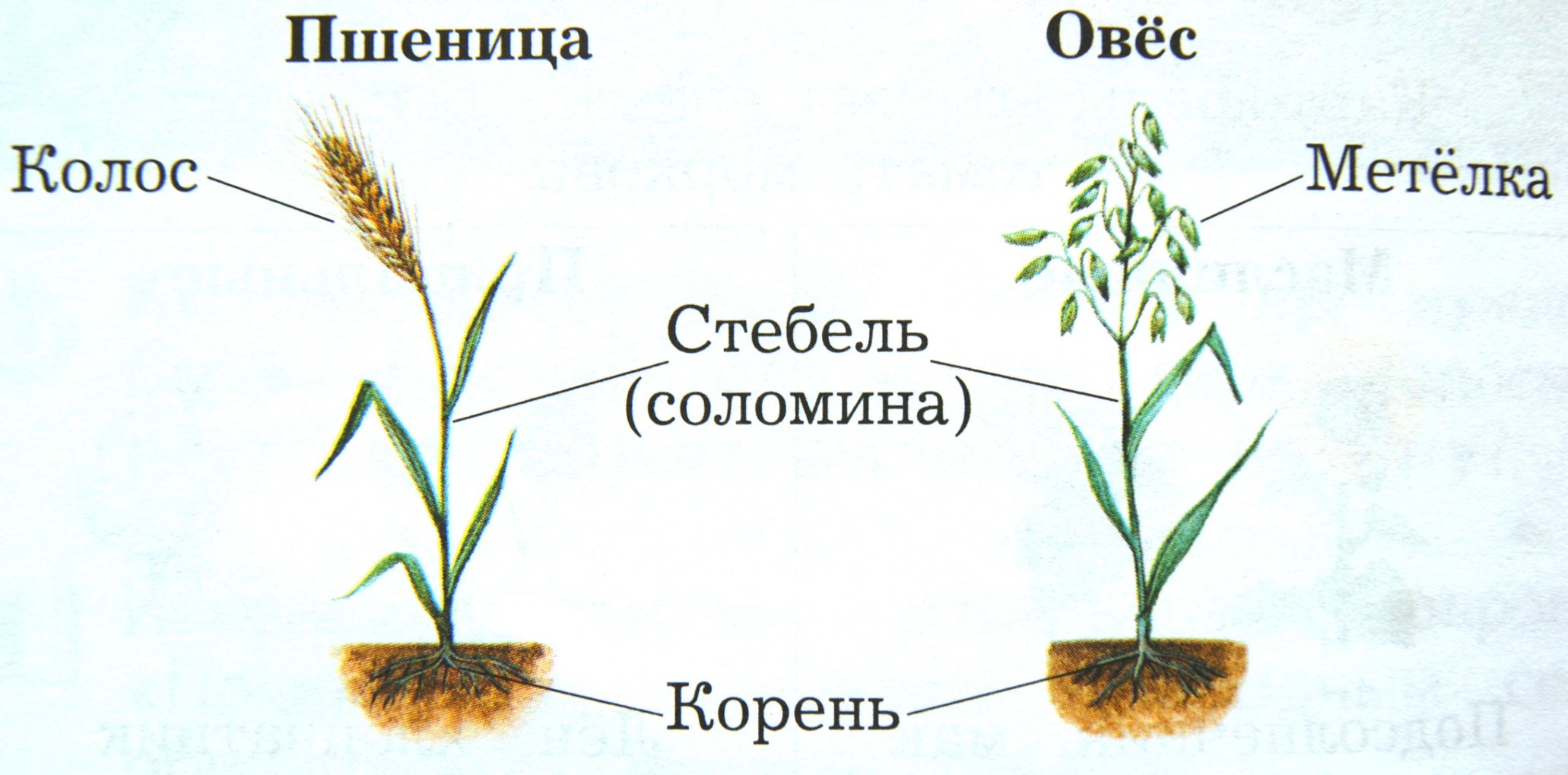 Животные поля
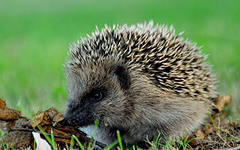 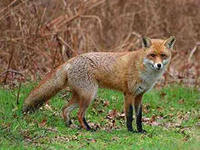 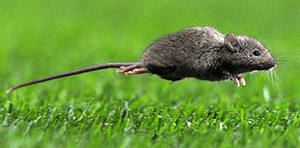 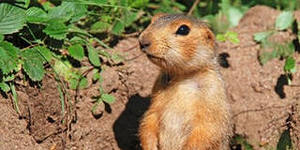 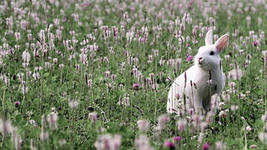 Пищевая цепь
суслик
пшеница
лиса
мышь
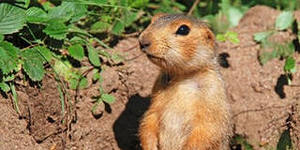 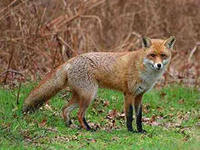 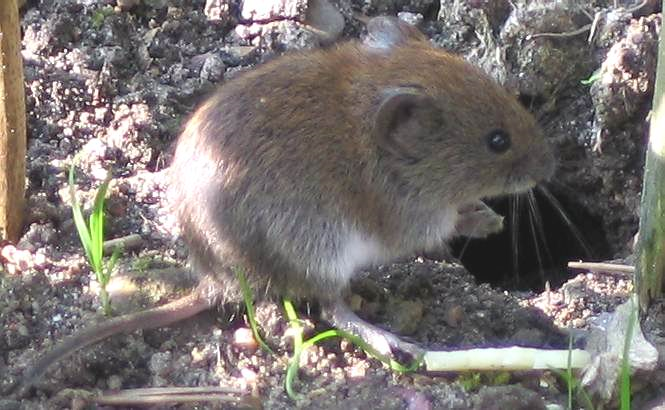 Природные сообщества
водоем
лес
луг
поле